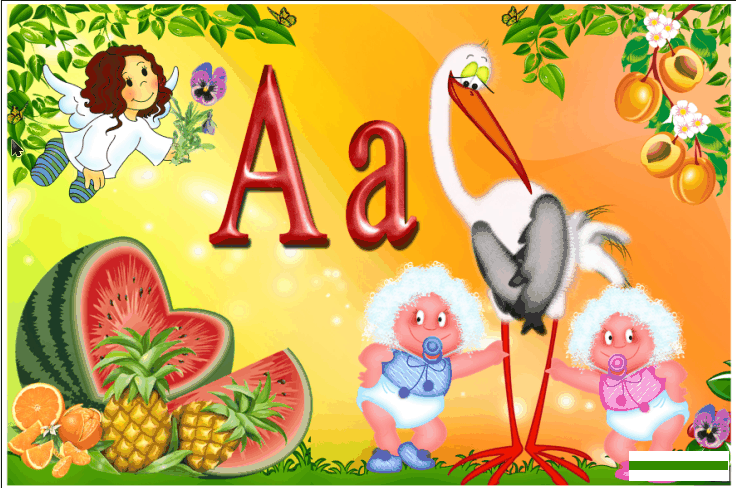 Урок обучения грамоте
1 класс ОС «Перспективная начальная школа»
МБОУ Ново-Павловская СОШ
Черенкова В,А.
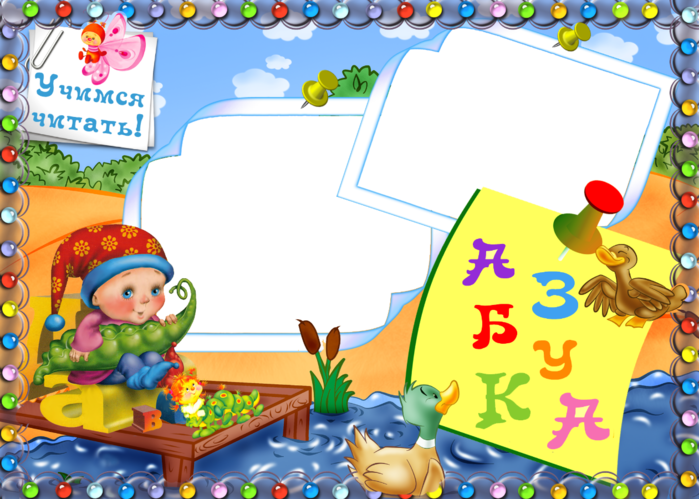 Вот мраморная аркаВедет в аллею парка.Идет аллея до ворот,А у ворот автобус ждет.Да вот фруктовый магазин!
Здесь припасли для насАнтоновку и апельсин,Арбуз и ананас.Вот абрикос, а вот айва.Какие вкусные слова –И все на букву …..
Апельсин
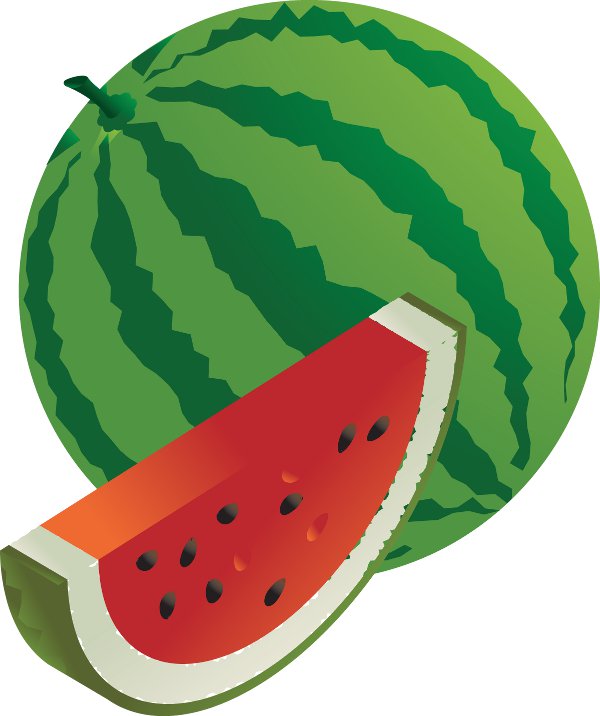 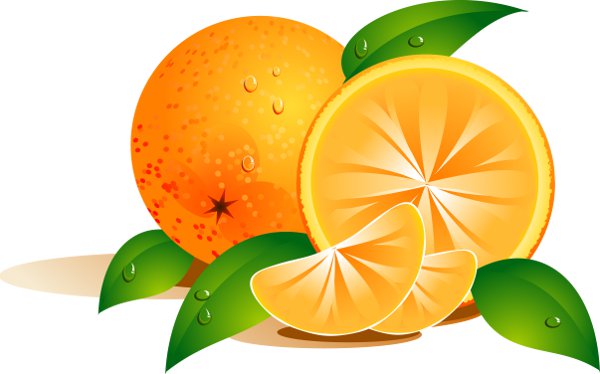 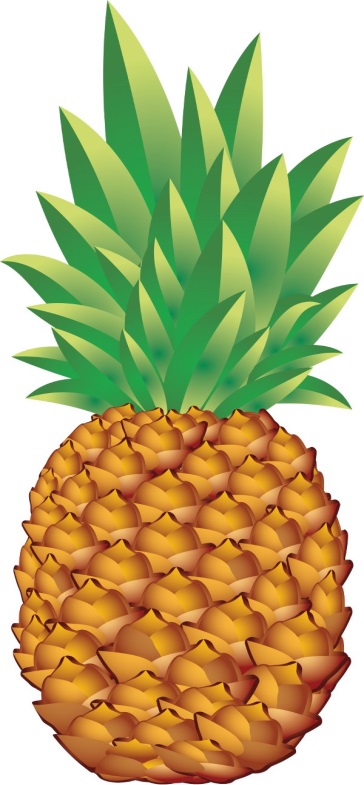 Арбуз
Ананас
Про антилопу и букву А
 
Одна Антилопа гуляла по острову и увидела домик. "А! - сказала она. - Здесь кто-то живет!" 
Возле домика она заметила ягодку и опять сказала: "А-а! Здесь что-то растет!" 
Вечером антилопа попыталась нарисовать домик и ягодку на песке, чтобы рассказать о них своим детям - маленьким антилопам.  Они посмотрели на рисунки и тоже сказали: "А-а-а! Вот что есть на острове!" 
А потом назвали эти значки буквой А. Значок-домик - большой буквой "А", а значок-ягодку - маленькой "а".И всё!
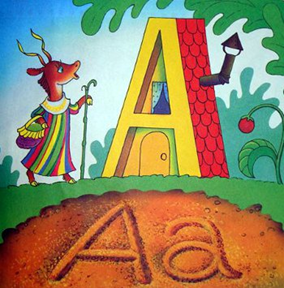 Поговорим с буквой А
 
Однажды букве А стали задавать вопросы, а она на них отвечала: 
Какие фрукты ты любишь? – ……….
Кем ты хочешь стать? ………
Где хочешь жить? – …………
Каких ты знаешь птиц? - ………
Какие любишь цветы? ……….
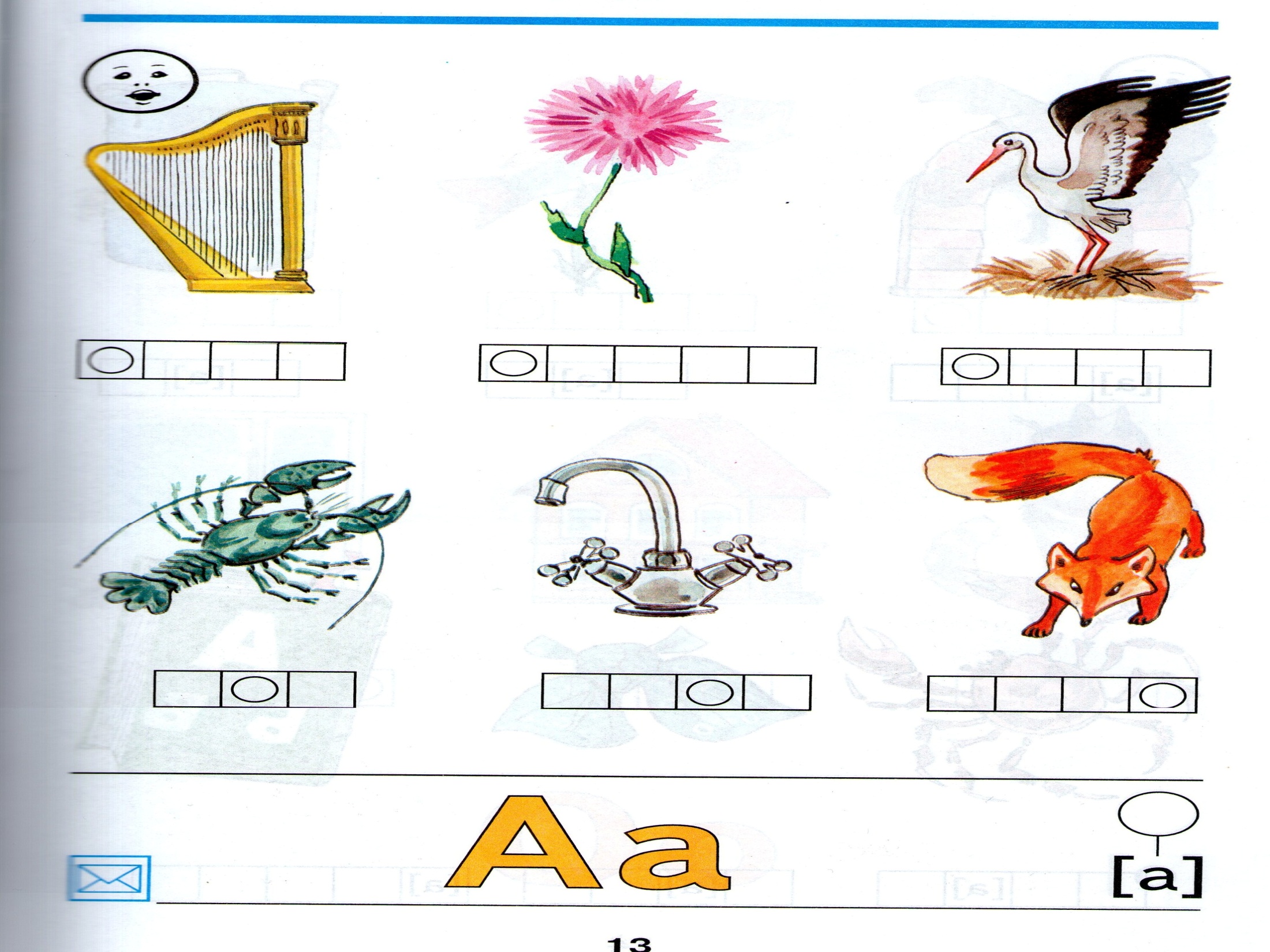